Note to Instructors
Each student has different foundational skills so some students may need more support or instruction than others, while others may need less. 
Based on your students, you can choose which slides or information is best suited for them.
Exploring Personal Preferences
Pre-Employment Transition Services
Job Exploration Counseling
Why Employment Matters
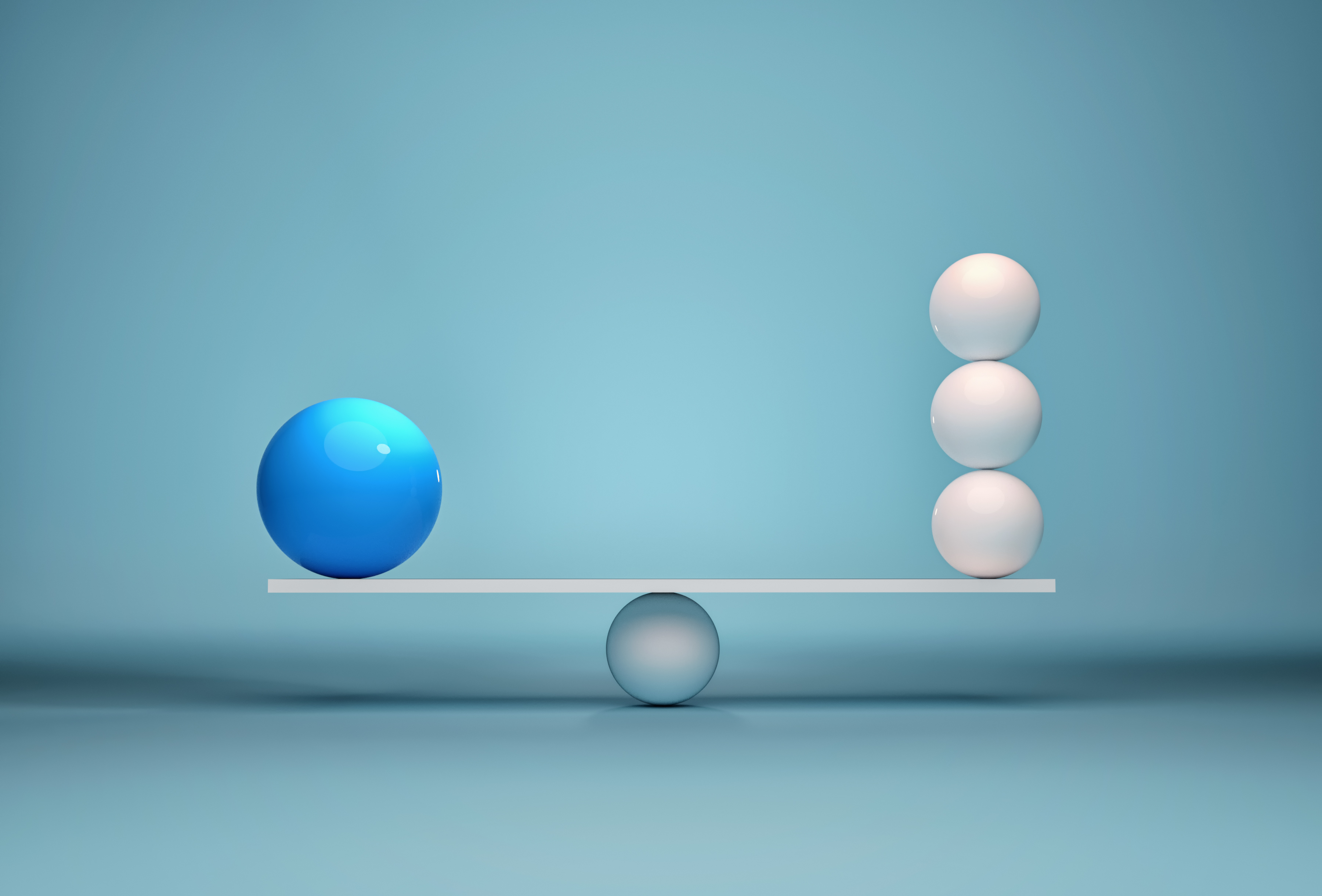 Exploring personal preferences…
in relation to employment
Imagine you have a favorite time of day to do things, like morning or evening. 
Personal preferences are like your favorite activities, other commitments, habits, and responsibilities that can affect what kind of job you might have.
Let's review some employment considerations that may be affected by your preferences.
Why our preferences matter
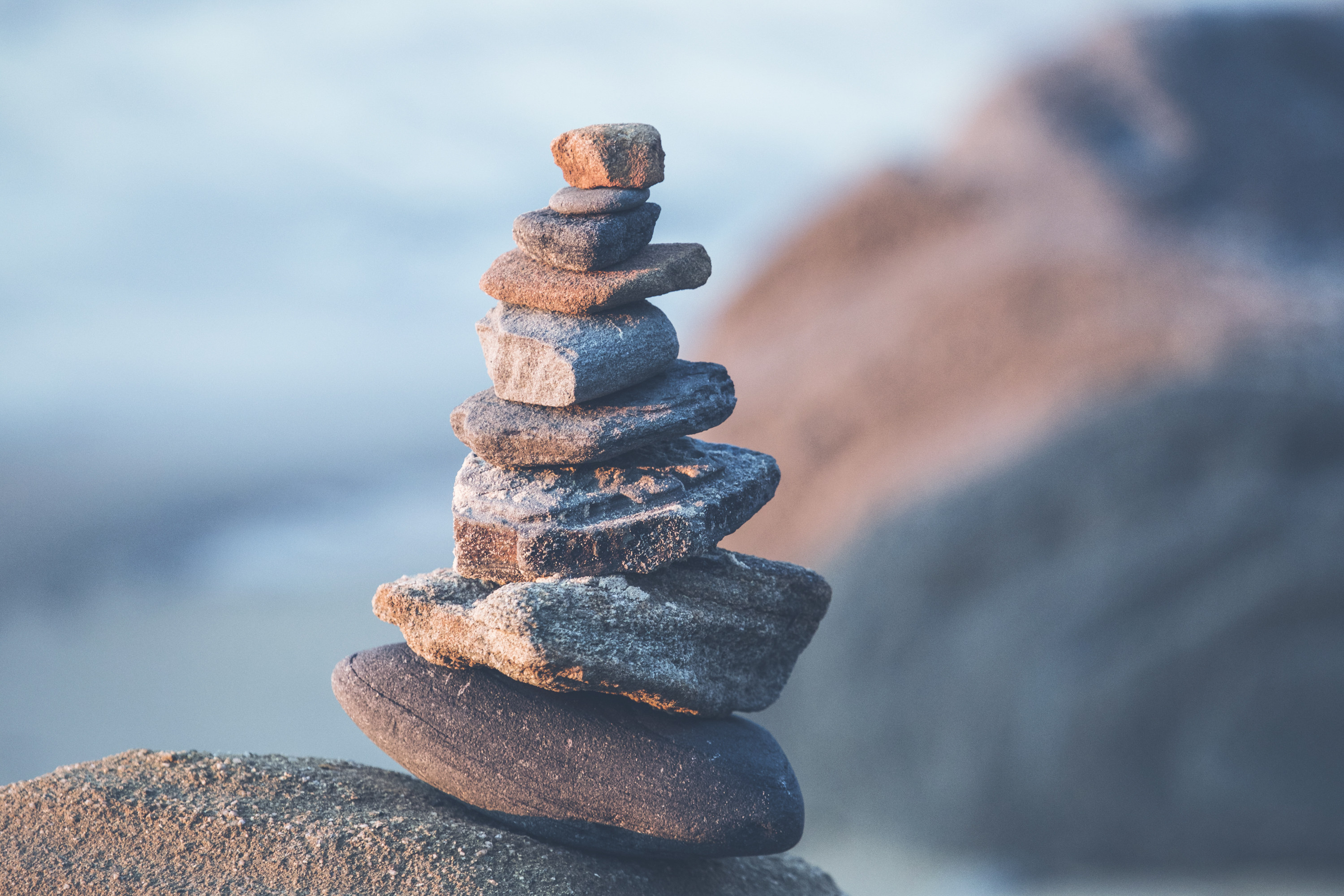 Work-Life Balance
This is about how you balance working with other activities you enjoy like hobbies or spending time with family and friends, and activities you need to do, like school, sports, or other family responsibilities. 
Some people need a job with flexible hours so they can take breaks or be able to adjust their schedule.
Some people want to work on weekends to have more time during the week to get other tasks done.
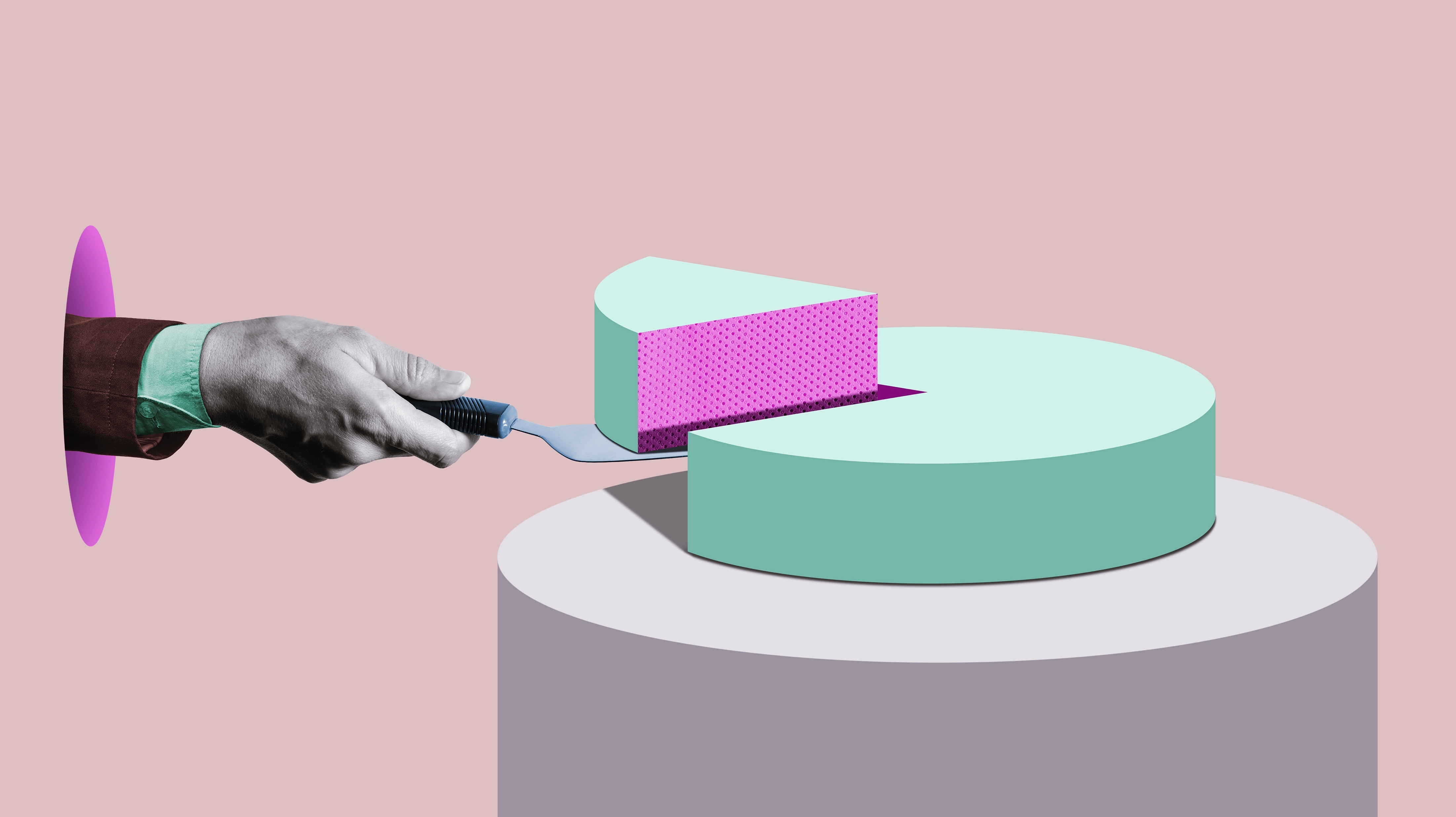 Work Schedules
A work schedule is the number of hours you work in a week. Jobs that you apply for will be listed as either full-time or part-time. 
Full-time is typically working 40 hours a week and part-time is anything less than that. 
You have to consider your preferences and availability when thinking about a work schedule.
Shift Schedules
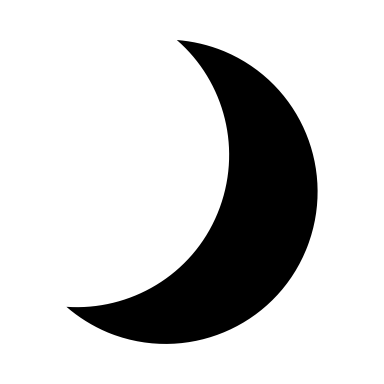 Some people notice they are more alert and active in the morning and others in the afternoon or evening. Some careers may work mostly during the day, some may have afternoon hours, or even overnight hours. 
Here’s an example:
1st Shift works 6am – 3pm
2nd Shift works 3pm – 11pm
3rd Shift works 11pm – 7am
What places can you think of that have shift work?
Which shift would be best for you?
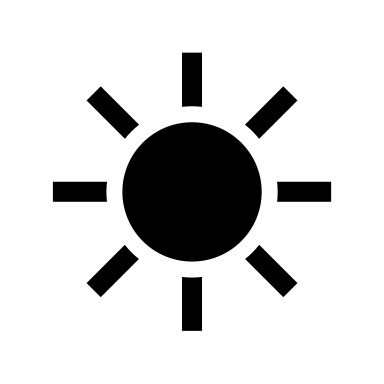 [Speaker Notes: Hospitals (doctors, nurses, hospitality, etc.), Hotels, Factories, Distribution Centers, etc.]
Public Assistance
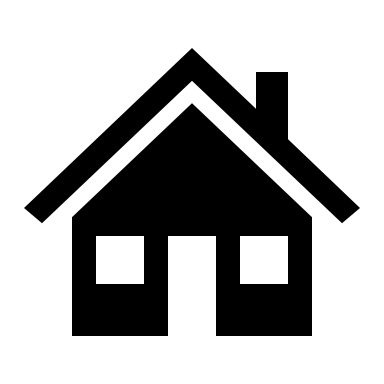 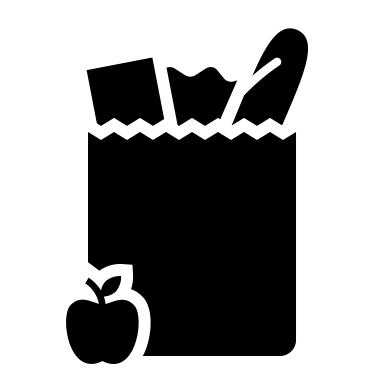 Public assistance, also known as benefits, is help provided by the government to support people in need. This can include money, food, housing, or medical care to help people with low income or disability.
If you receive these benefits, you or your family may be worried about working.  Many times, you can work and keep some benefits. To get more information ask for a benefits analysis or work incentives planning.
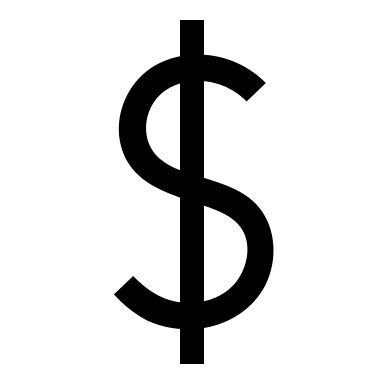 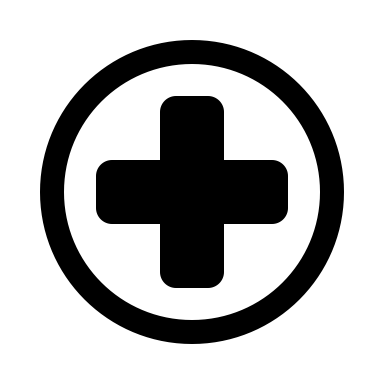 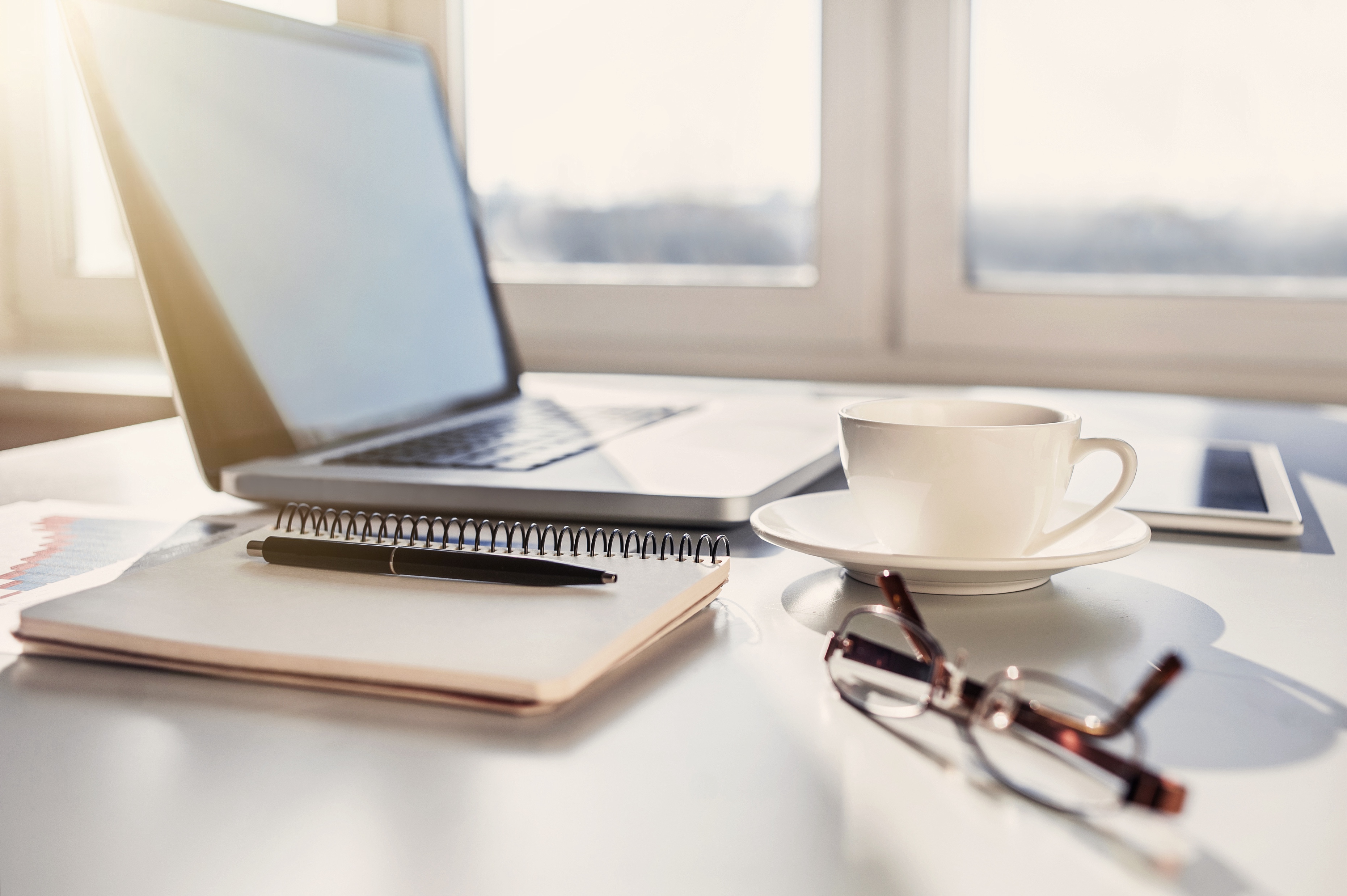 Work Environment
This is about where you work. Some people like working outside, in the community or at a busy office with lots of people around. Others prefer working alone or in a quieter setting, like from home or driving. 
While some careers may allow working remotely or from home, other careers will require working in the community or at an office with others.
Where do you want to work?
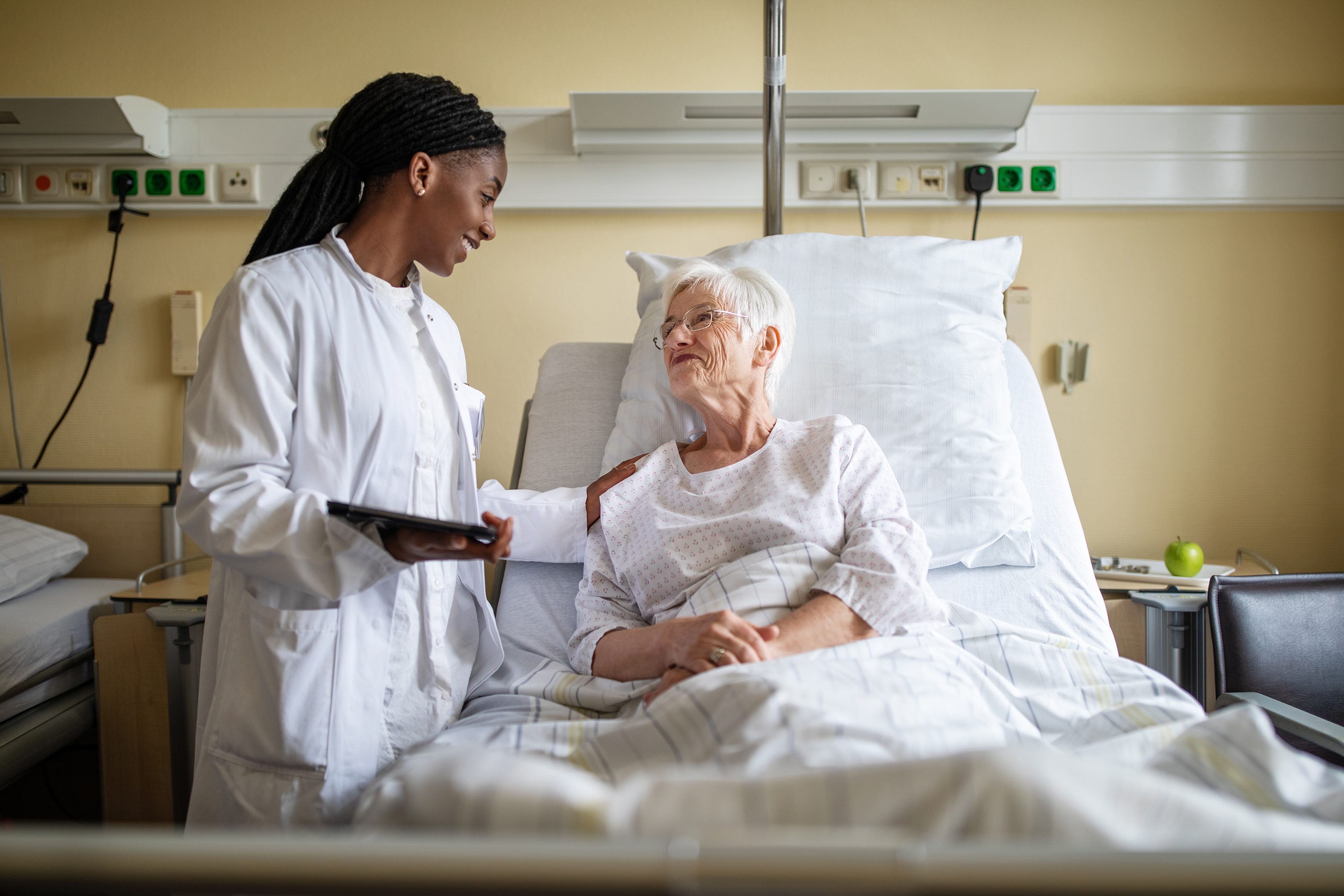 Career Goals
This is about what you want to achieve in your job and how much you want to work. Some people want to work full-time to gain experience quickly, while others might prefer part-time work to have more free time or to have time for other responsibilities like family or training.
Some people want full-time work, which is usually 35-40 hours a week, to get employer benefits like healthcare and retirement.
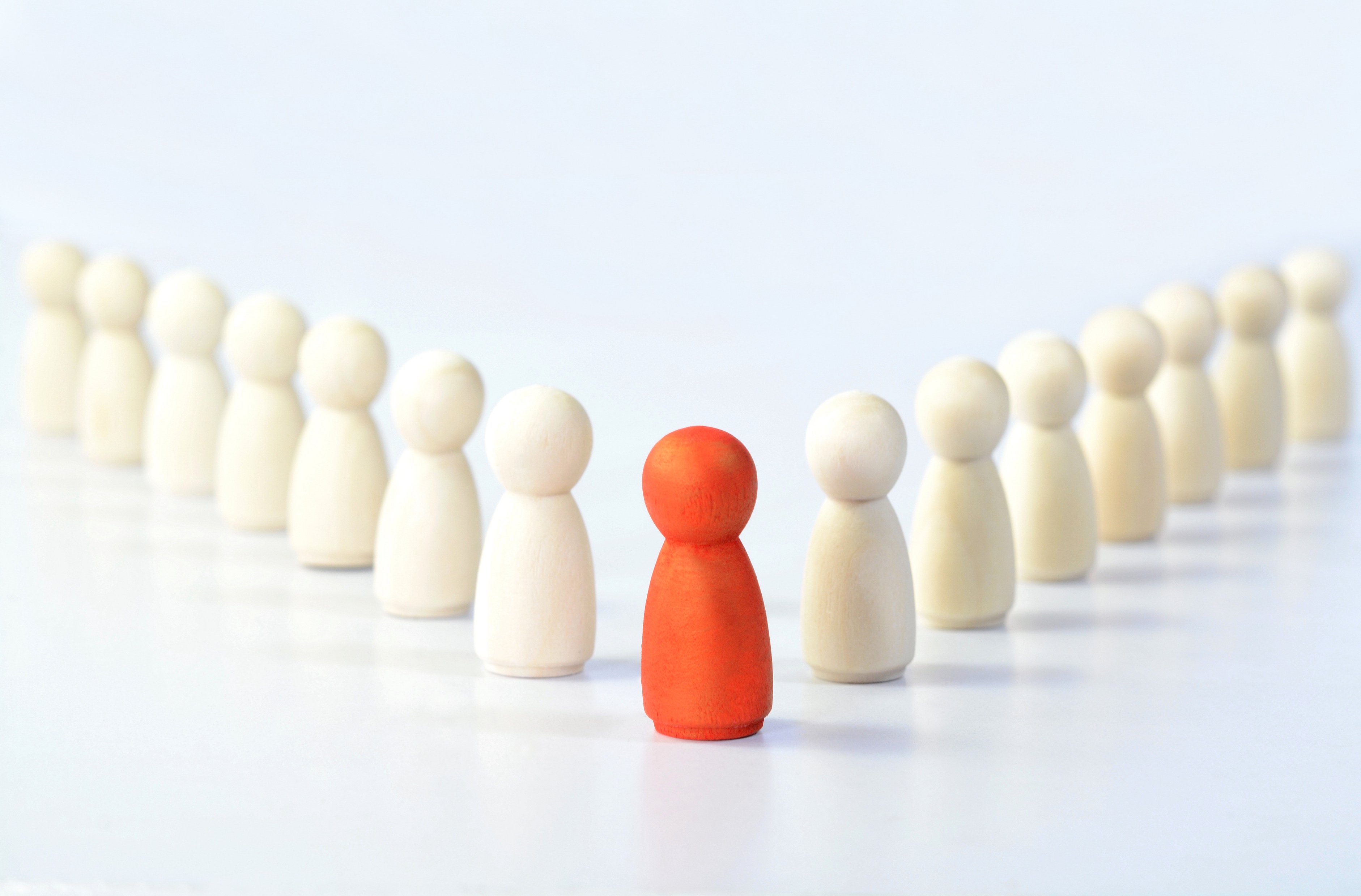 Self-Employment or Entrepreneurship
Some people have an idea or a skill that could be their own business. 
Depending if this idea or skill results in earning money, there are resources to help with business development and planning. Some people have used self-employment to help problem solve issues with scheduling or transportation.
While self-employment means you are the boss and make the rules, it also means you solve issues and problems.
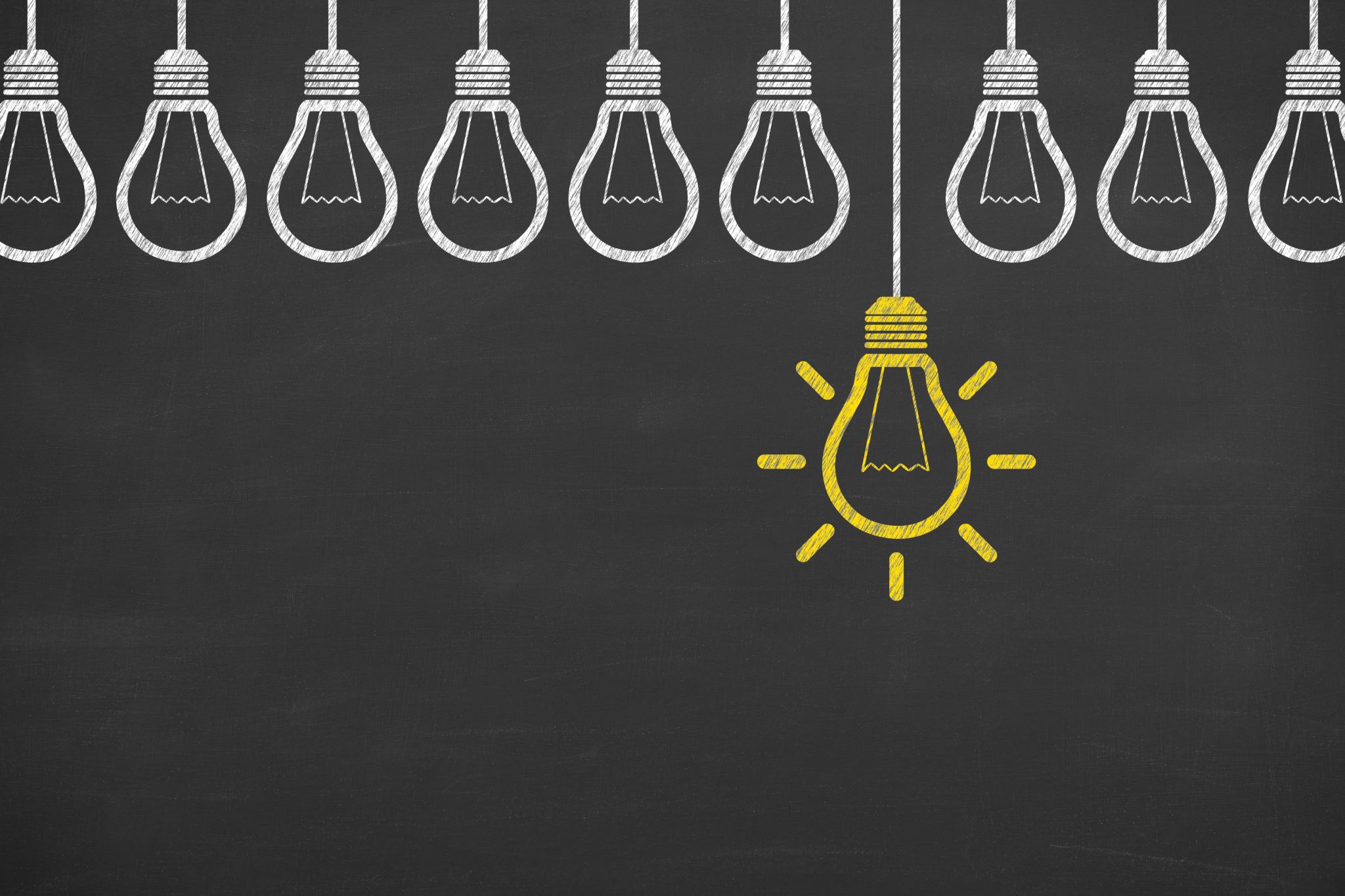 Customized Employment
Customized employment is an option for people who have struggled to find employment or stay employed. 
Customized employment may sound like self-employment but includes other types of planning. The person may choose to be self-employed with a plan to help them with business responsibilities. They may also work for an employer with a plan to help meet both of their needs.
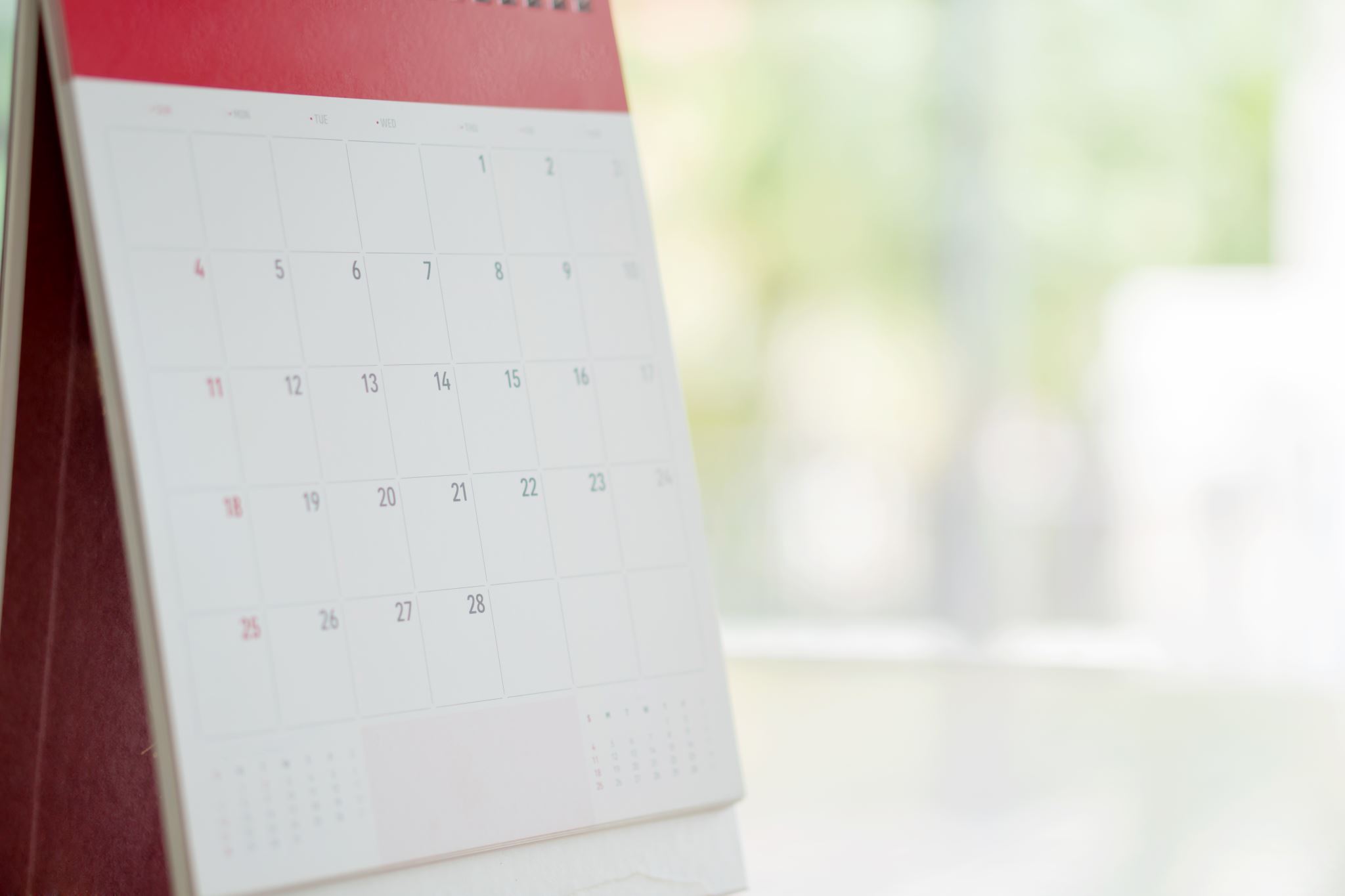 Preferences can change
Think about your own preferences today. 
Could your preferences look different during the summer?
What about a two years from now?